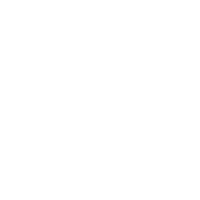 Introduction about OLO Membership Services
About OLO
OLO is an e-commerce platform providing integrated services for global logistics enterprises, relying on vast global logistics enterprise cooperation alliance, building intelligent and efficient online marketing promotion and acquiring customers platform, establishing safe and convenient global payment and settlement system, through the industry big data analysis and accurate portraits to build global logistics enterprise credit system. OLO aims to provide full services for global logistics enterprise, by means of marketing promotion, online acquiring customers, agents developing, cooperation guarantee, payment settlement, global conference etc. With continuous innovation and “sincerity” services to promote the industrial development and help the growth of enterprises.
Product Overview
Relying on the website（www.olofamily.com), OLO membership provides global network establishment, business matching, transaction tracking, cooperative guarantee and other services for global logistics enterprises, and provides comprehensive online services in full process of the transaction, escorting the global business for logistics enterprises.
Service Object of the Product
Aim at small and medium-sized global freight forwarding enterprises that are willing to expand their global business without overseas branches or imperfect overseas network.
Solve the main problems
1
Finding overseas cooperation, high cost of visiting and following up customers.
2
Worry about the risk of bad debts in international business cooperation.
3
Suffering from foreign language level can not  meet the requests when discussing with overseas agents.
4
Intend to obtain the new overseas nomination cargo resources.
Introduction of Product Value
Founding Member Benefits
The first 100 logistics enterprises will become the founding members of OLO which will enjoy below privileges ：
Service Highlights
1) Massive overseas agent resources： Gather domestic and foreign well-known freight forwarding enterprises, quickly lock the cooperation object
Can view the mass overseas enterprise contact information, overseas cooperation inquiries, at the same time, OLO has the following advantages ：
         -- Professional overseas operations specialist for each region
         -- It covers thousands of ports all over the world
         -- Save cost, save a lot of upfront communication cost
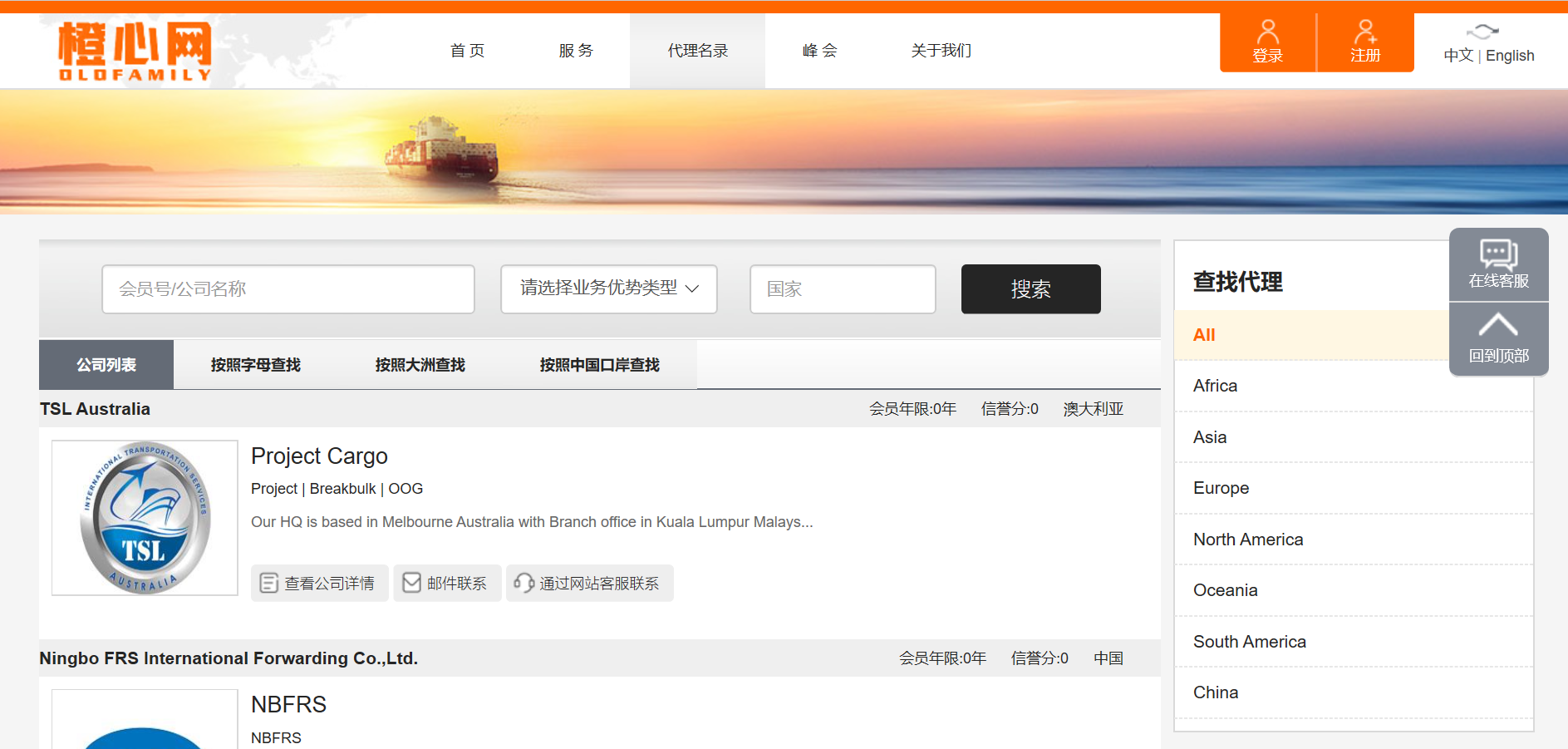 Service Highlights
2) Match business online，help you to expand overseas business：Help enterprises cooperate quickly and contact directly.
Issue cooperation requests，get offer from global agents;
Member enterprise will enjoy one-to-one service，and OLO will help you to find according overseas agents by your business requests;
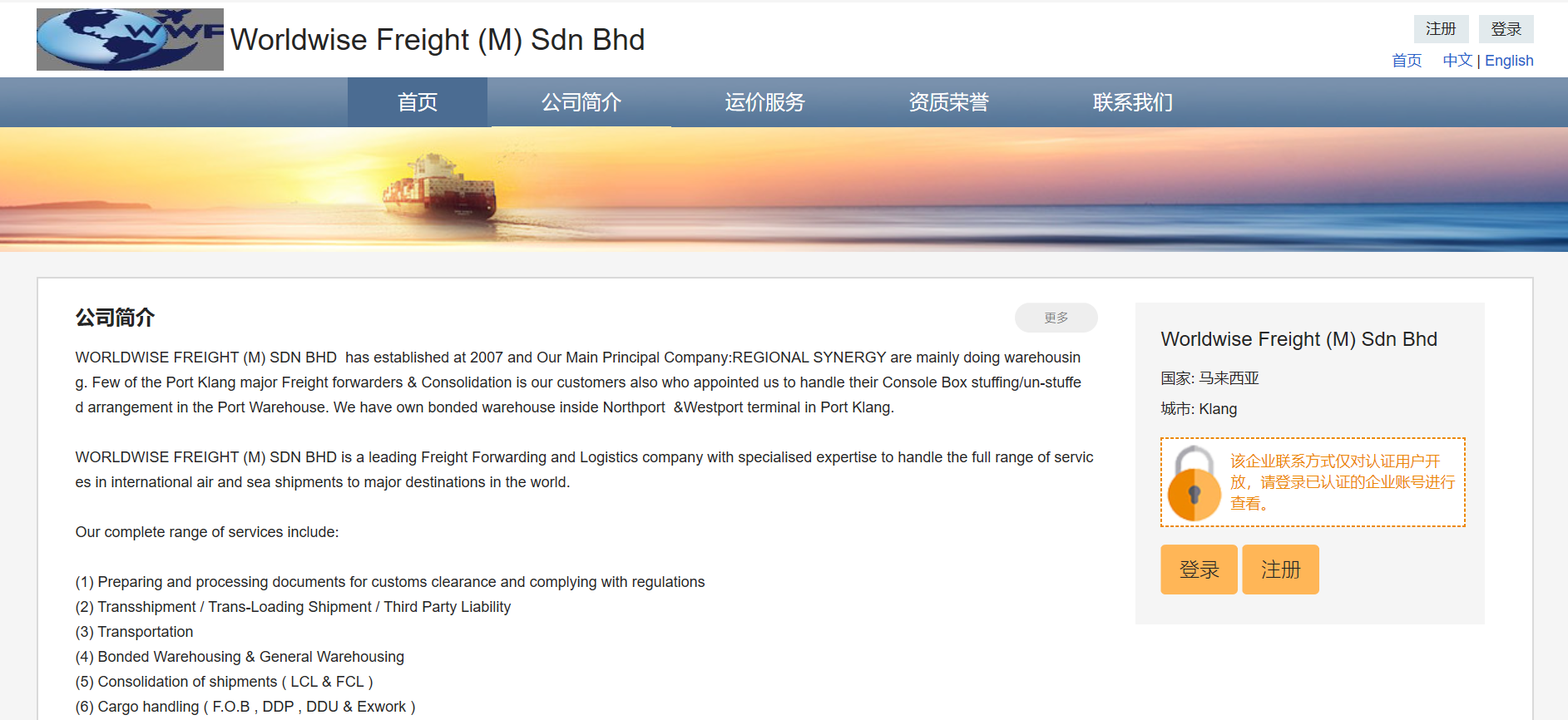 Service Highlights
3) In-depth online promotion channels：Help enterprises to promote their business and brand overseas.
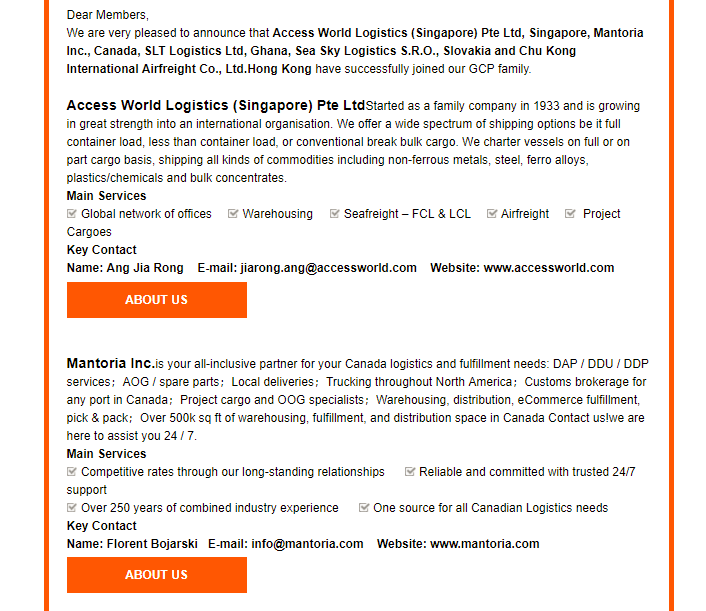 Exclusive English website；
High-traffic banner ； 
Group mail, precisely promotion；
Information ranking priority；
Issued information being included by different SE;
Foreign media cooperation、social network promotion
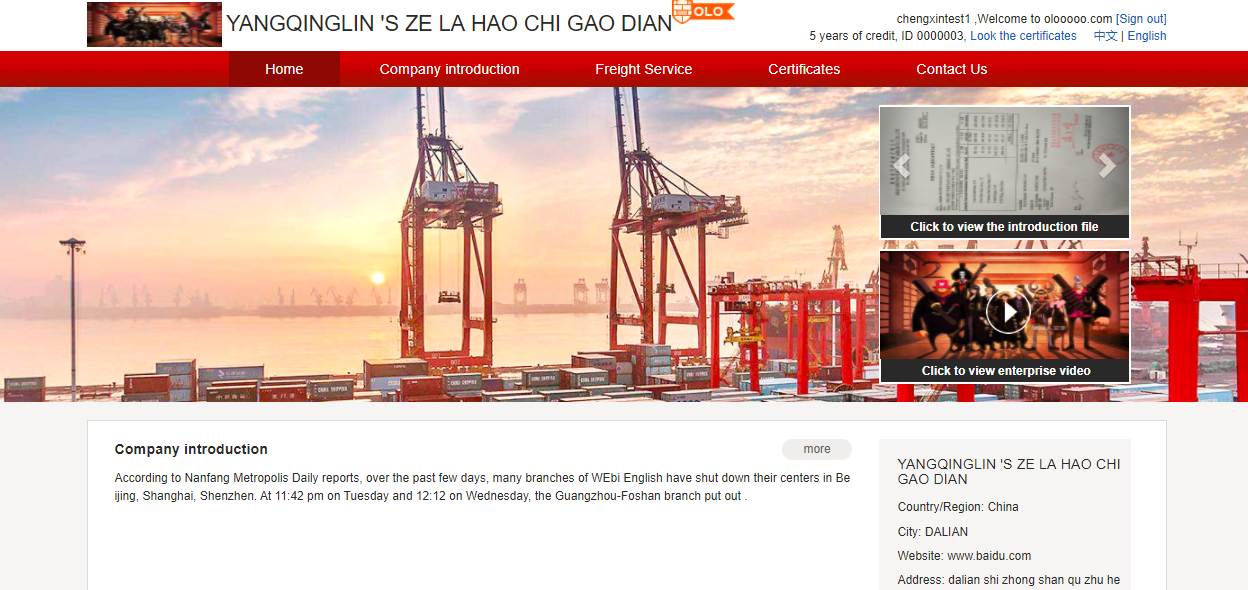 Service Highlights
4) Trade Assurance Services：Assist the new enterprises inside and outside the circle to solve the initial cooperation worries.
100,000USD guarantee per year within OLO membership circle;
5000USD guarantee per year cooperated with the member accepted by OLO;

Joining OLO will be a passport to the world for enterprises.
In case of any disputes happened with other enterprises, OLO staffs will be willing to help and mediate.
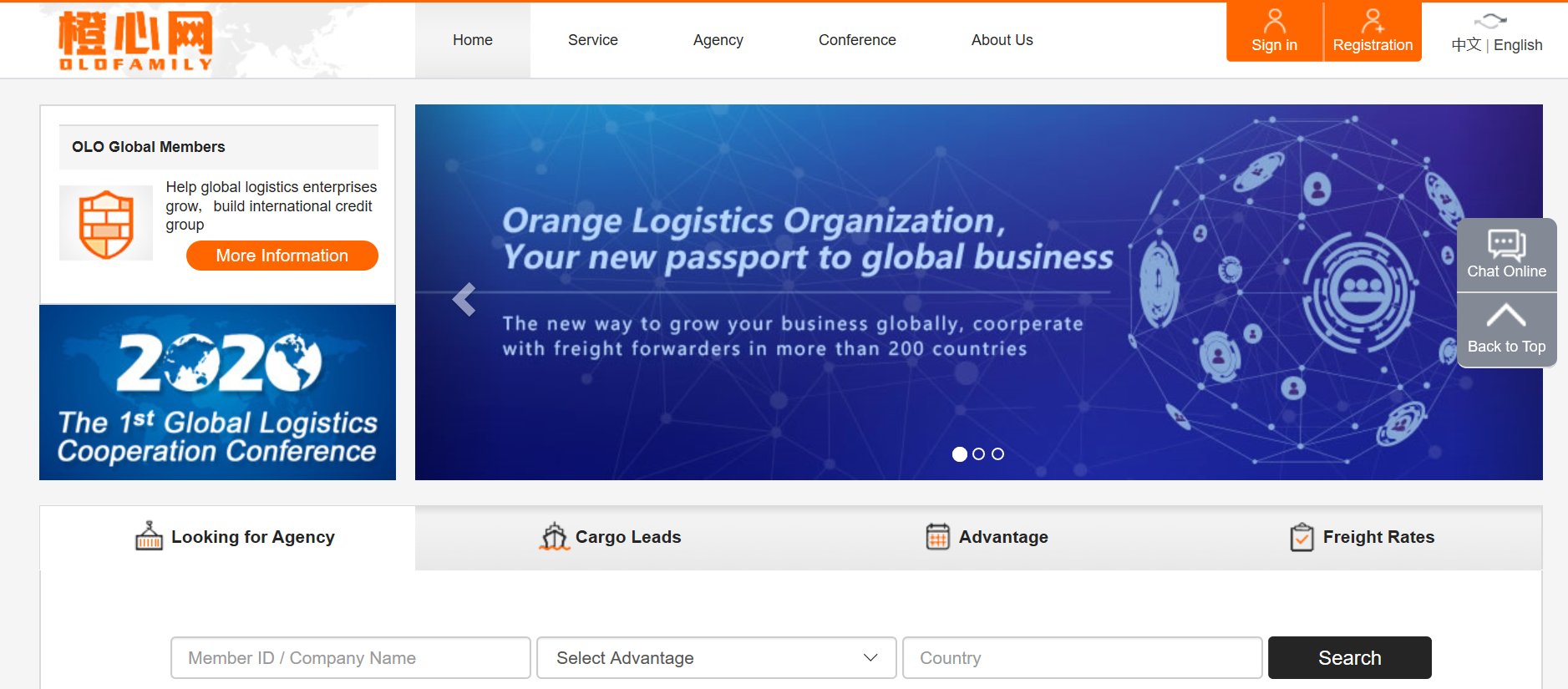 Service Highlights
5) Best customer services：OLO sincerely service for you, to be your sincere      cooperation partner.
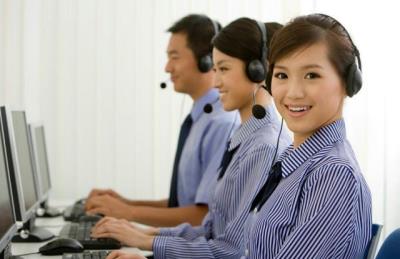 As a part of your enterprise, our professional customer service will help you quickly find the reliable overseas partners by your requests and assist you obtain overseas nomination cargos according to your business advantages.

We are your partner, more willing to be your friend, to help you solve all kinds of problems, and our friendship will last for a long time.
OLO expect to cooperate with you!